МОУ Березниковская ООШ
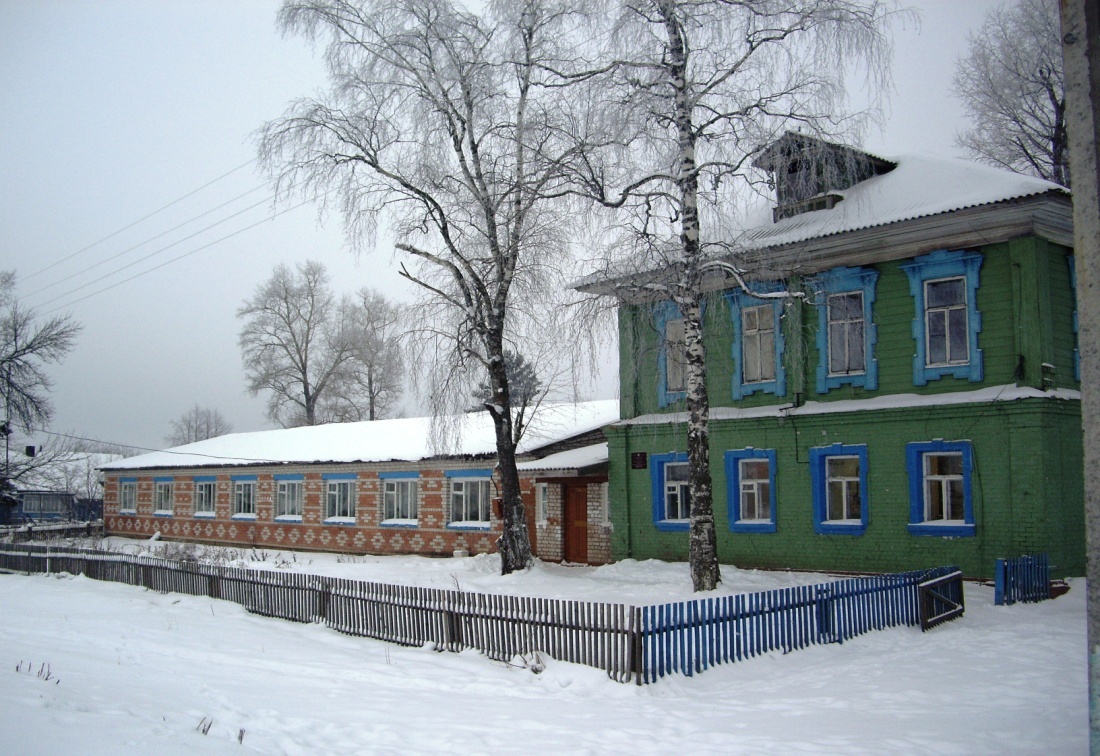 2015 -2016 
учебный год
Творческие успехи детей
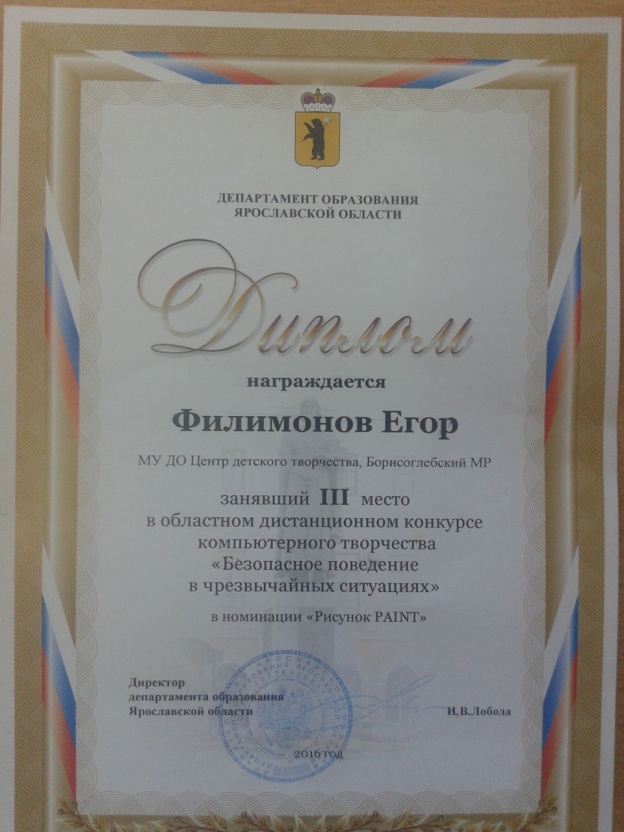 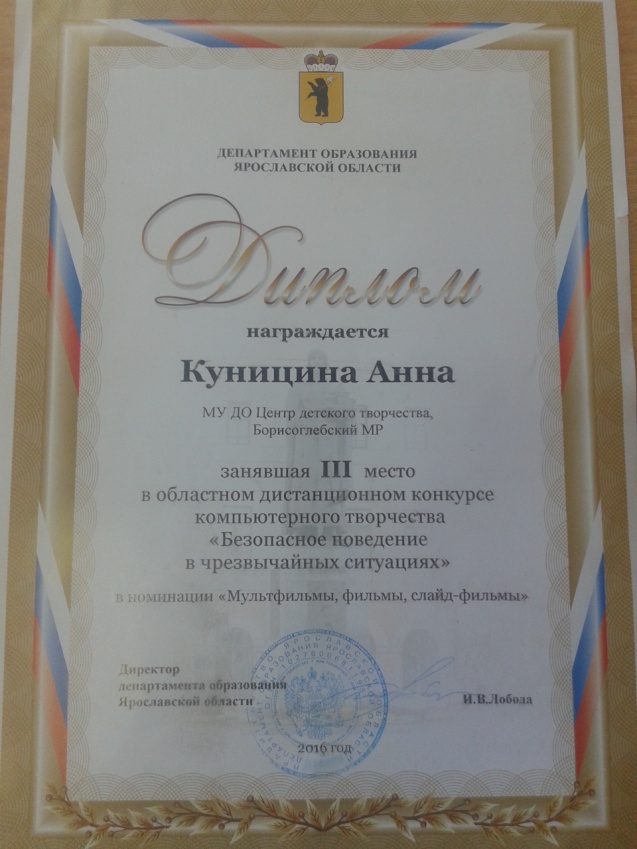 Куницина Анна, ученица 9 класса
 и Филимонов Егор, ученик 8 класса, призеры областного дистанционного конкурса компьютерного творчества «Безопасное поведение в чрезвычайных ситуациях»
Краеведческая работа
Наша команда под руководством учителя биологии и географии 
     Шаховой С.В. 
     заняли 3 место в  районной краеведческой игре «Борисоглебский край любимый»
Смотр-конкурс художественной самодеятельности в рамках фестиваля «Радуга»
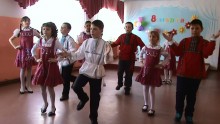 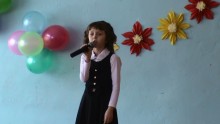 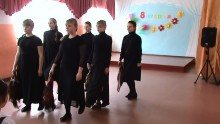 Литературно-музыкальная композиция – 1 место
Эстрадный вокал – 2 место
 Народный танец «Калинка» - 3 место